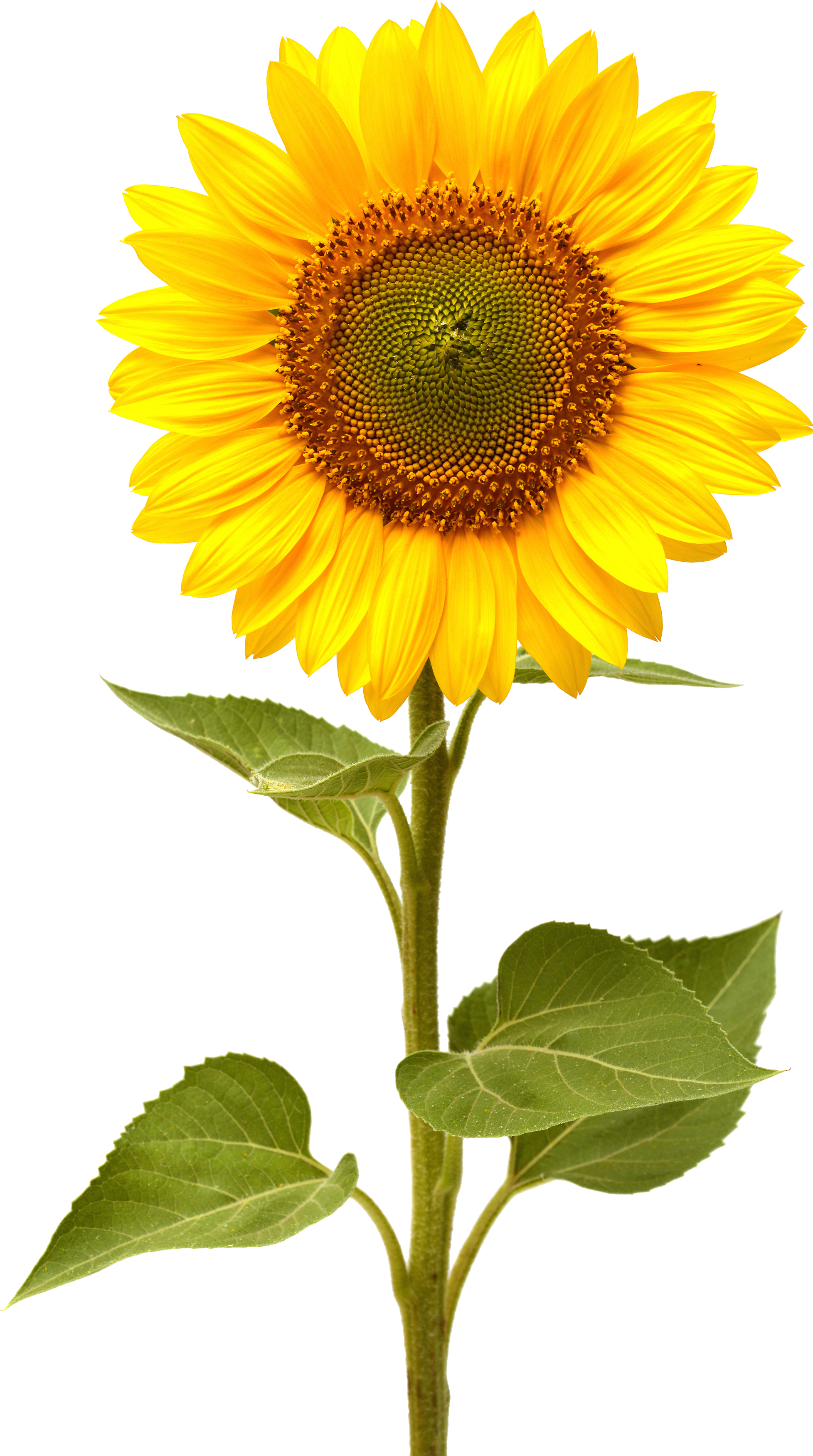 Hopeful Mindsan iFred.org Project
Case Study Part C:  Curricular & Instructional Presentations
-Meredith Caul
Author & Publisher Information
Author(s):  Kathryn Goetzke, Founder of the International Foundation for Research and Education on Depression; Advisory Board:  Myron L. Belfer, Kimberley Blaine, John Boyd, Marie Dunne, Nigel Frith, Wendy Gibbons, Dr. Karen Kirby, Jim Link, Dr. Elizabeth Lombardo, Susan Minamyer, Dave Opalewski, Delaney Ruston, Kristy L. Stark, Kirsten Straughan, Sophie Straughan, Nancy Tamosaitis, Penny Tate, and Guy Winch
Name/Title of Curriculum:  Hopeful Minds
Publisher:  International Foundation for Research and Education on Depression
Date of Publication:  2014
Other Relevant Identifying Information:  “The mission of International Foundation for Research and Education on Depression (iFred) is to shine a positive light on depression and eliminate the stigma associated with the disease through prevention, research and education.  Its goal is to ensure 100% of the 350 million people affected by depression seek and receive treatment” (Goetzke, 2018).
Description of Curriculum:Purpose and Goals
Purpose
Goals
address and educate coping solutions of anxiety and depression in youths to eliminate suicide
teach hope
promote dialogue, support systems, and genuine objectives between student-teacher and child-parent relationships
implement stress management through relaxation strategies
Description of Curriculum:Target Population
Currently, the target population is fifth graders.  This is a result of studies presenting an escalation in suicide attempts in sixth grade students.  The hope is to provide their target population with the appropriate tools to manage their anxiety and depression before reaching a pivotal year.  Eventually, the project plans to create a sound curriculum for all ages.  In the meantime, the curriculum can be adapted to accommodate each grade level.
Description of Curriculum:Overview of Socio-Emotional Skills
“Hopeful Minds currently meets the Social and Emotional Learning Standards (SEL) for the State of Illinois” (Goetzke et al., 2018).  These standards include:
“Identify and manage one’s emotions and behavior.
Recognize personal qualities and external supports.
Demonstrate skills related to achieving personal and academic goals.
Recognize the feelings and perspectives of others.
Recognize individual and group similarities and differences.
Use communication and social skills to interact effectively with others.
Demonstrate an ability to prevent, manage, and resolve interpersonal conflicts in constructive ways.
Consider ethical, safety, and societal factors in making decisions.
Apply decision-making skills to deal responsibly with daily academic and social situations.
Contribute to the well-being of one’s school and community” (The United States of America, Illinois State Board of Education, n.d.)
Effectiveness/Efficacy Research
As a result of the program, students began to demonstrate improvements in anxiety and emotional regulation levels.  Furthermore, “coping and resilience factors had significantly improved” (Cision PRWeb, 2015).
Hope can be taught to adolescents.  Additionally, both teachers and students appreciate the program and have a desire to continue to execute its lesson plans. (Goetzke, Tate, Patel, & Lewis, n.d.).
Lesson Plan #1:  What is Hope?
Objective: Discovering the importance hope as a daily life skill.
Materials Needed: Hope Sunflower Individual Student Worksheet, Classroom Hope Sunflower Center, Sunflower Seeds, Planting Tools, Notecards
Teaching Guide: 
Ask each student to define “hope” in their own words on their Hope Sunflower Individual Student Worksheet.
Create a class discussion in which the class will agree on a definition for  “hope.”  Write the definition on the Classroom Hope Sunflower Center.
Allow each student to plant a sunflower seed.  While doing so, explain the relationship between hope and growth.
Instruct each student to write a message of hope to their younger peers who will be reading these notes next year when they begin the program.
Lesson Plan #2:  Why is Hope Important?
Objective:  Identify hope as a foundation we can utilize in all aspects of our life.
Materials Needed:  Classroom Hope Sunflower Petals
Teaching Guide: 
Review the class created definition of hope.
Explain the benefits of implementing hope into our lives (better grades, better job, closer relationships, etc.) as well as the hope as an equal opportunity resources (because it’s free!).  Give a real-life example of an at-risk student who benefited from accepting the benefits of hope in their life.
Distribute the Sunflower Petals to each student.  Instruct them to write what they are hopeful for this school year.
Collect the petals and display them around the Sunflower Center containing the class created definition of hope from Lesson #1.
References
Goetzke, K. (2018). IFred [Scholarly project]. In International Foundation for Research and Education on Depression. Retrieved October 3, 2018, from http://www.ifred.org/
Goetzke, K., Belfer, M. L., Blaine, K., Boyd, J., Dunne, M., Frith, N., . . . Winch, G. (2018). Hopeful Minds[Scholarly project]. In International Foundation for Research and Education on Depression. Retrieved October 3, 2018, from hopefulminds.org
Goetzke, K., Tate, P., Patel, H., & Lewis, K. (n.d.). Schools for Hope: Implementation with Late Elementary Students at the Fifth Grade Level (pp. 1-18, Rep.)
IFred Curriculum for Mental Health Shows Promise to Reduce Anxiety, Increase Hope and Improve Emotional Regulation Skills for Youth. (2017, September 5). Cision PRWeb. Retrieved October 14, 2018, from http://www.prweb.com/releases/hope2017/depressionanxiety/prweb14630163.htm
The United States of America, Illinois State Board of Education. (n.d.). Learning Standards: Social/Emotional Learning Standards. Retrieved October 14, 2018, from https://www.isbe.net/pages/social-emotional-learning-standards.aspx